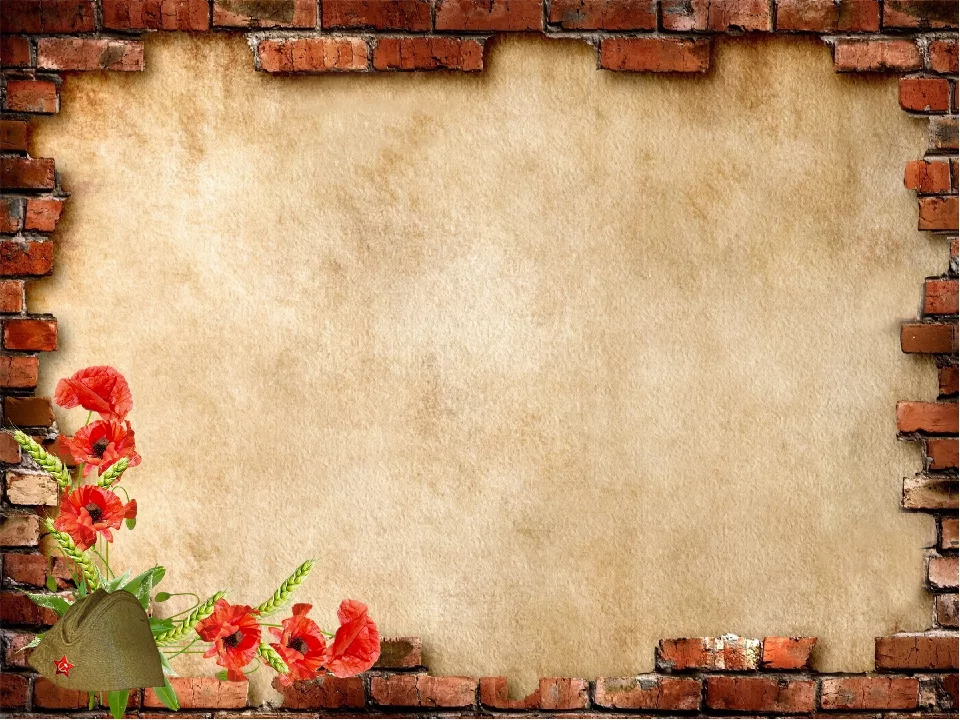 «След войны в истории моей семьи»
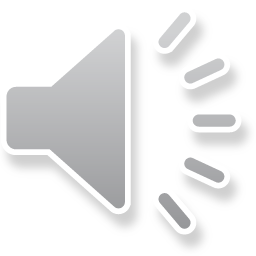 Подготовила Крук Мария, 
ученица 5 «А» класса 
ГУО «Верхнедвинская гимназия»
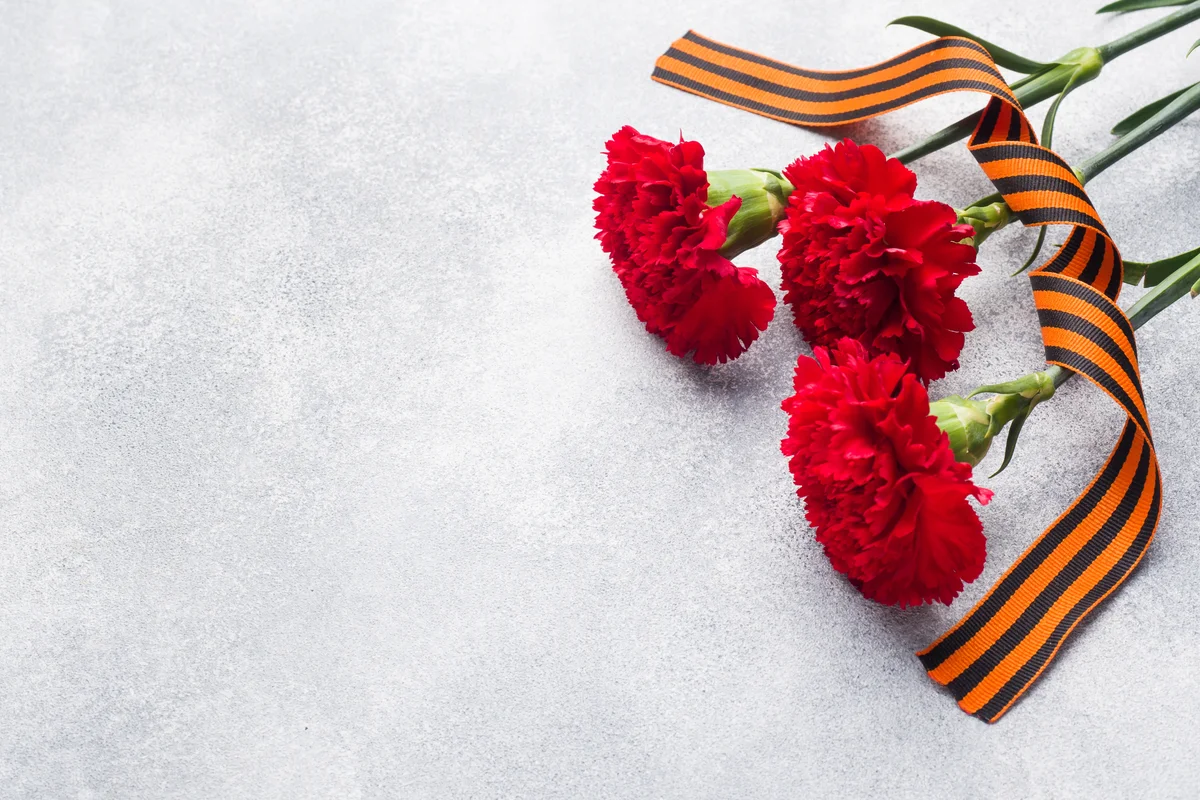 Взрывы. Слёзы матерей. Крики детей.  Чёрное от дыма небо... Вот всё, что мог услышать и увидеть мой сверстник более 75 лет  назад.
Но сейчас я, все мои родные и друзья живут в мирное, счастливое время. А о тех далёких и страшных годах я могу узнать только из книг, фильмов или из рассказов о моём прадедушке
Николае Васильевиче  Круке
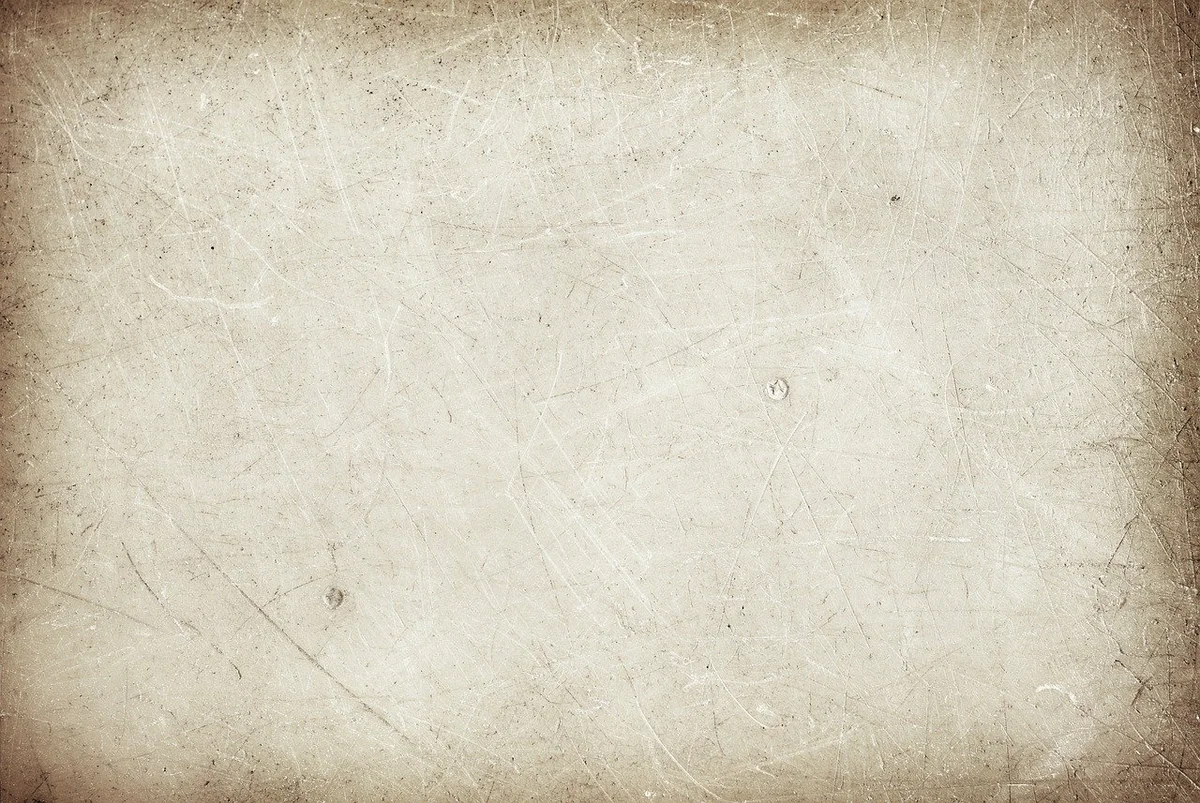 Мой прадедушка Крук Николай Васильевич     родился 1 июня 1922 года. 
       В августе 1944 года был призван в ряды Советской Армии Дисненским   . райвоенкоматом
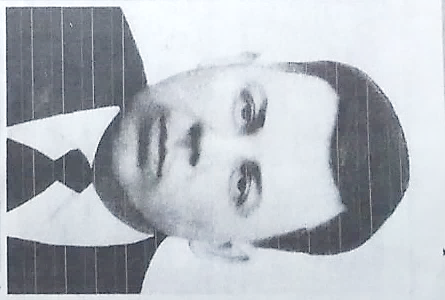 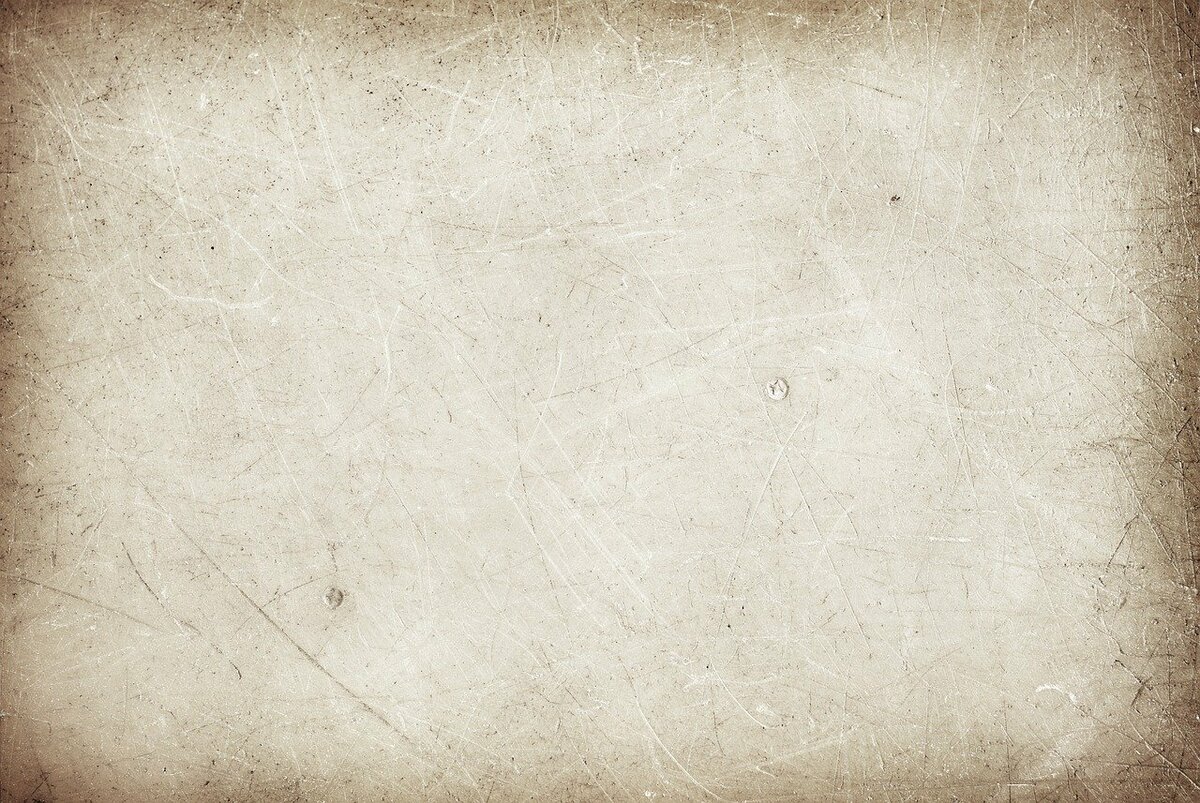 21 декабря 1944 года во время боевой наступательной операции в районе одного из латвийских хуторов прадедушка первым пошёл в атаку, тем самым воодушевляя остальных бойцов. 	Он смело бежал вперёд, сражаясь с вражеской силой…В том бою Николай               .       Васильевич лично            . убил 2х                     . вражеских солдат               .
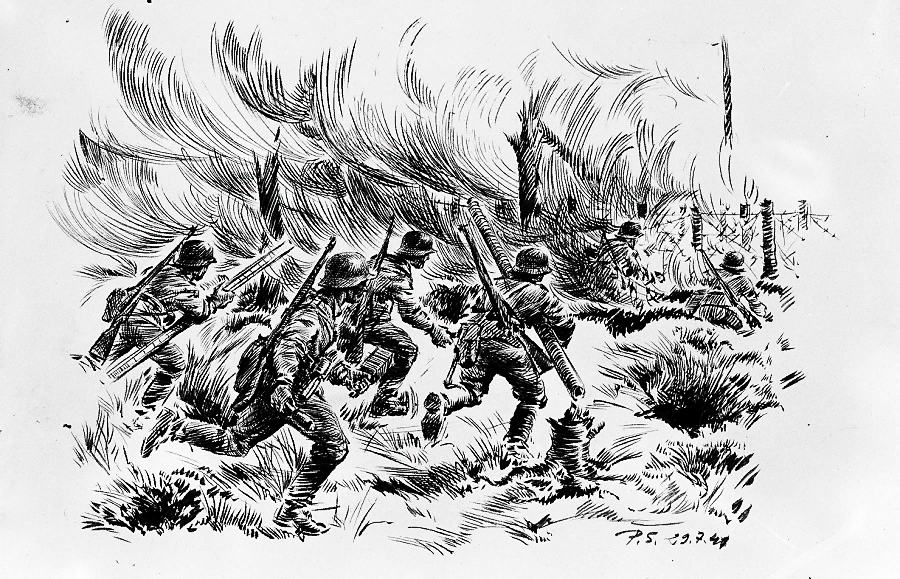 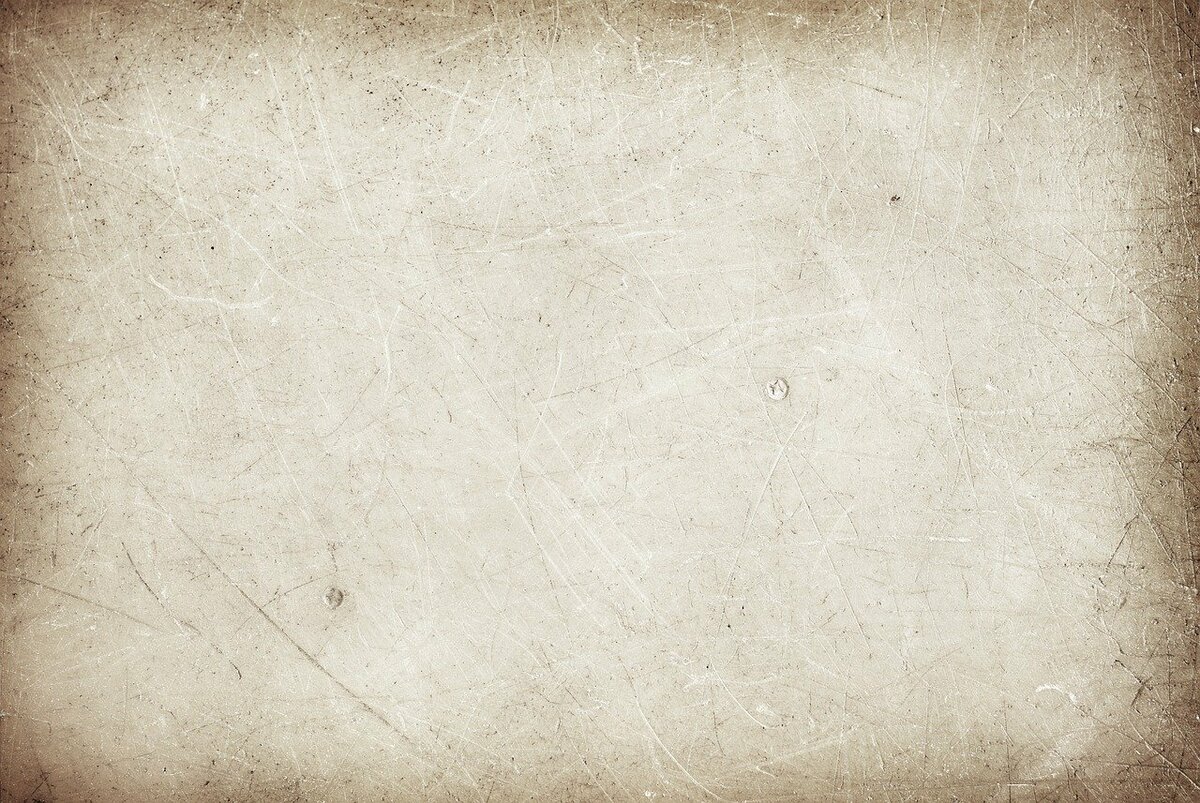 Именно за это «приказом по 1254 стрелковому ордена Александра Невского полку 378 стрелковой Новгородской дивизии 1-го Прибалтийского фронта от 4 января 1945 года» стрелок 2-й стрелковой роты рядовой Крук Николай Васильевич был награждён медалью «За отвагу»
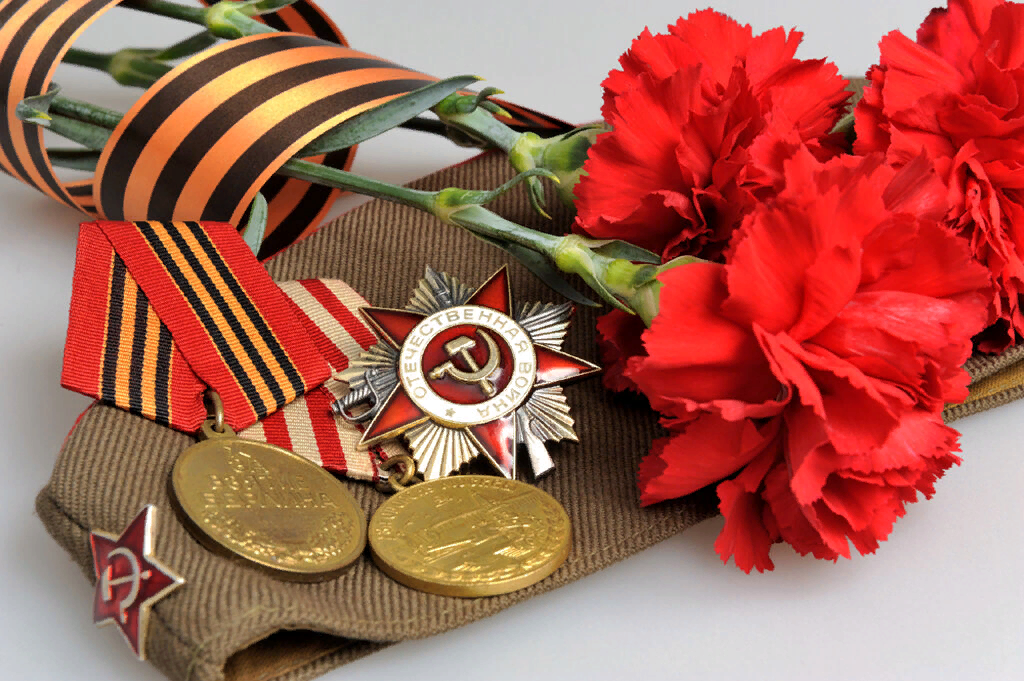 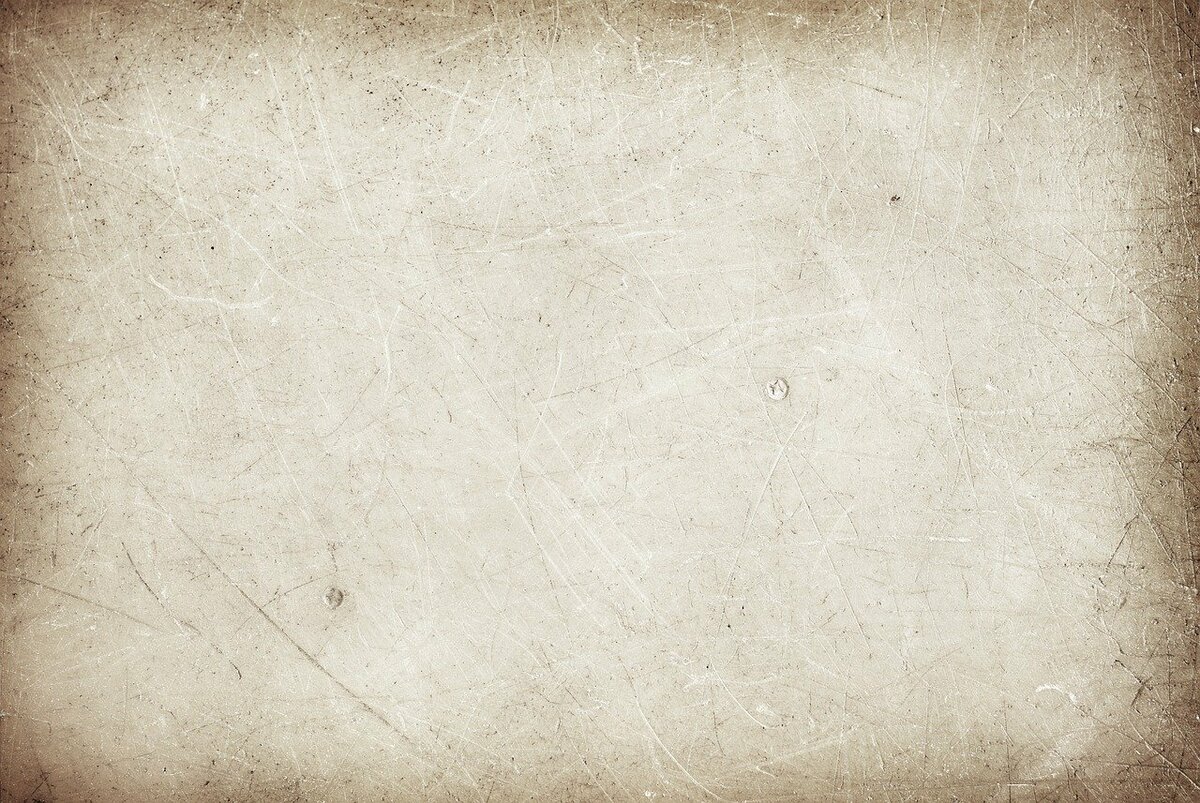 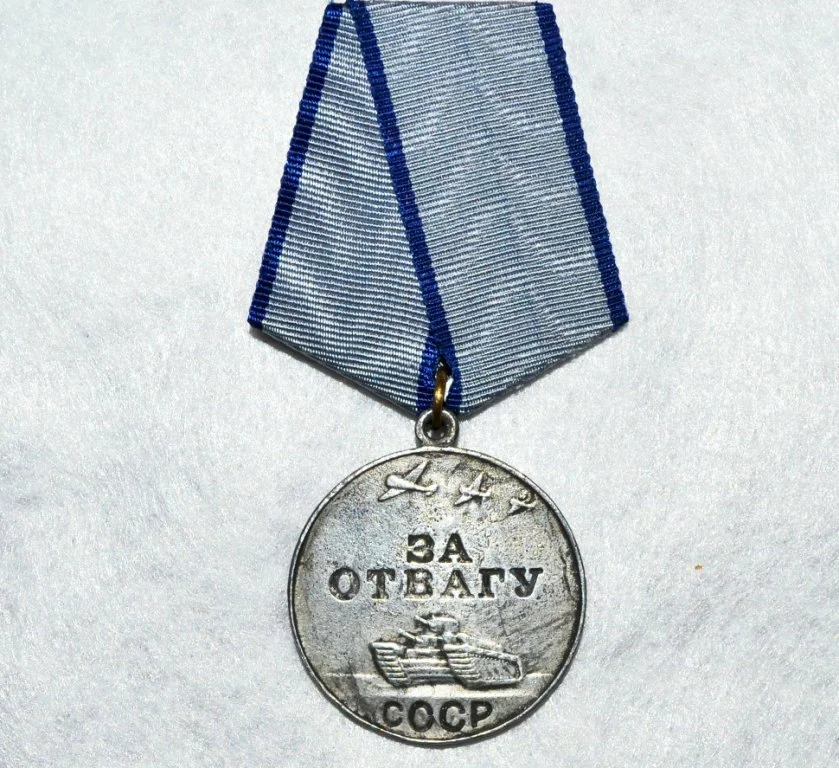 Медаль «За отвагу» 
и строка в наградном списке
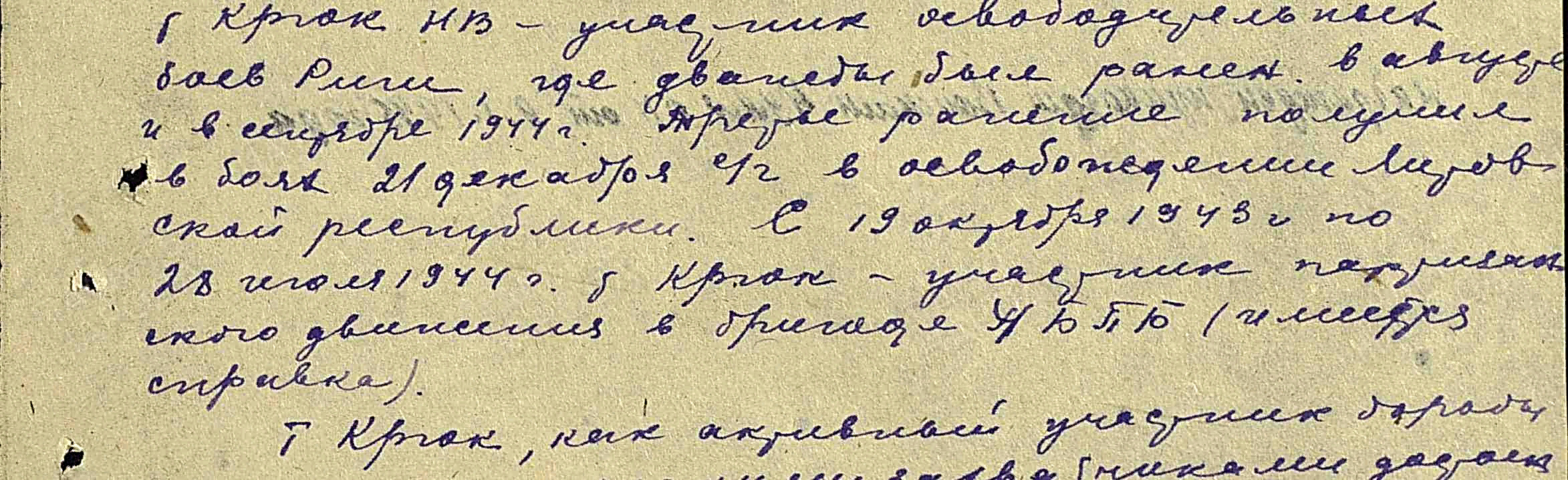 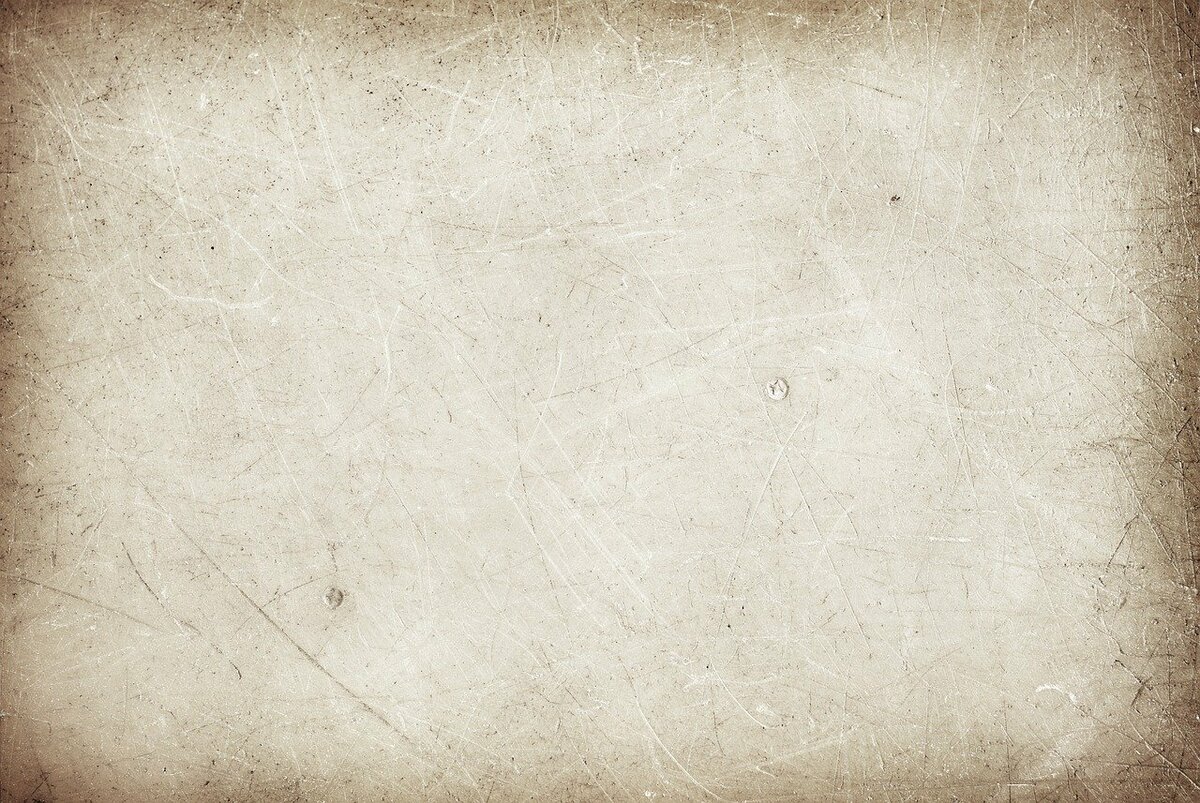 Также Николай Васильевич Крук активно участвовал в освобождении Риги, где был ранен. 
	7 января 1945 года 
был награждён медалью 
«За боевые заслуги»
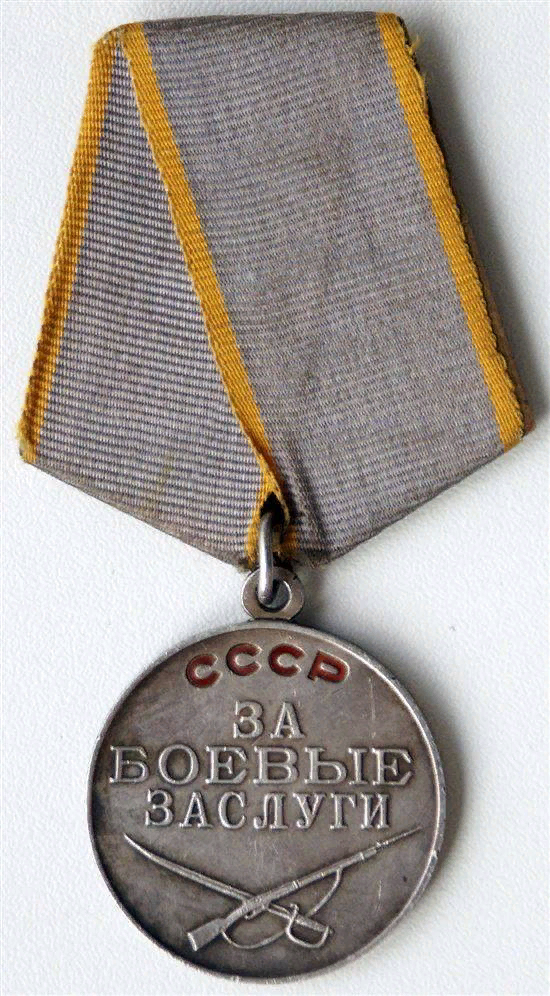 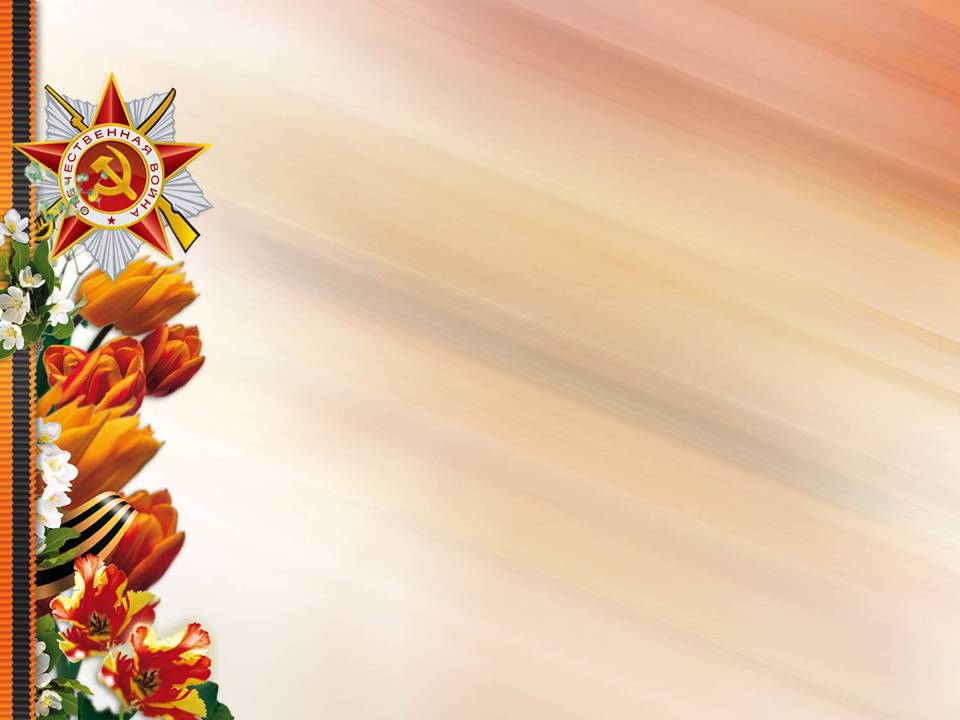 После демобилизации прадедушка Николай Васильевич  женился на Стефаниде Васильевне. В семье у них было 6 детей. 
     
Несмотря на ранения, полученные во время войны, Николай Васильевич продолжал работать и в мирное время
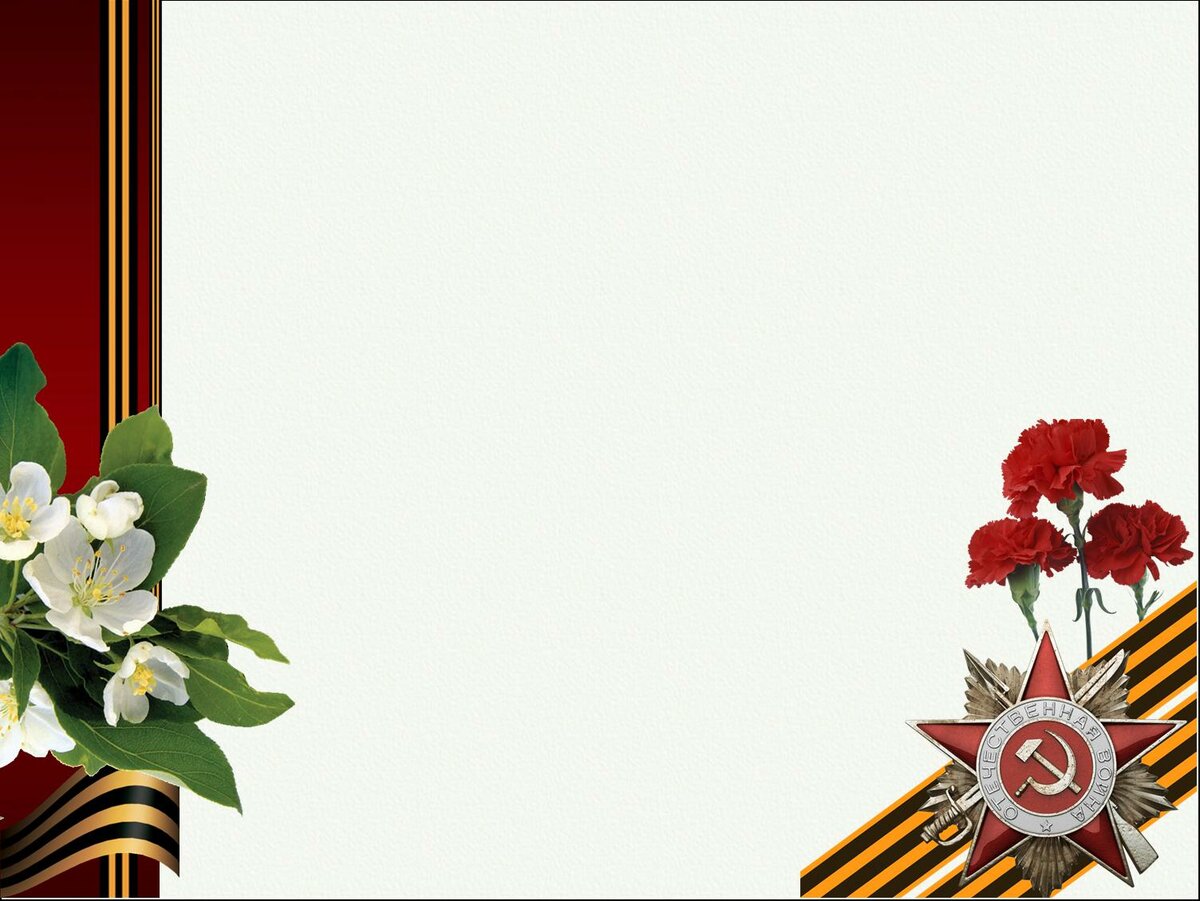 По рассказам моего дедушки Николая Николаевича я поняла, что прадедушка был очень смелым, трудолюбивым и добрым человеком. 

         В нашей семье и в семьях всех родных Николая Васильевича,   
даже после его смерти, 
  бережно сохраняется память 
     о мужестве и отваге, 
      проявленных в годы войны
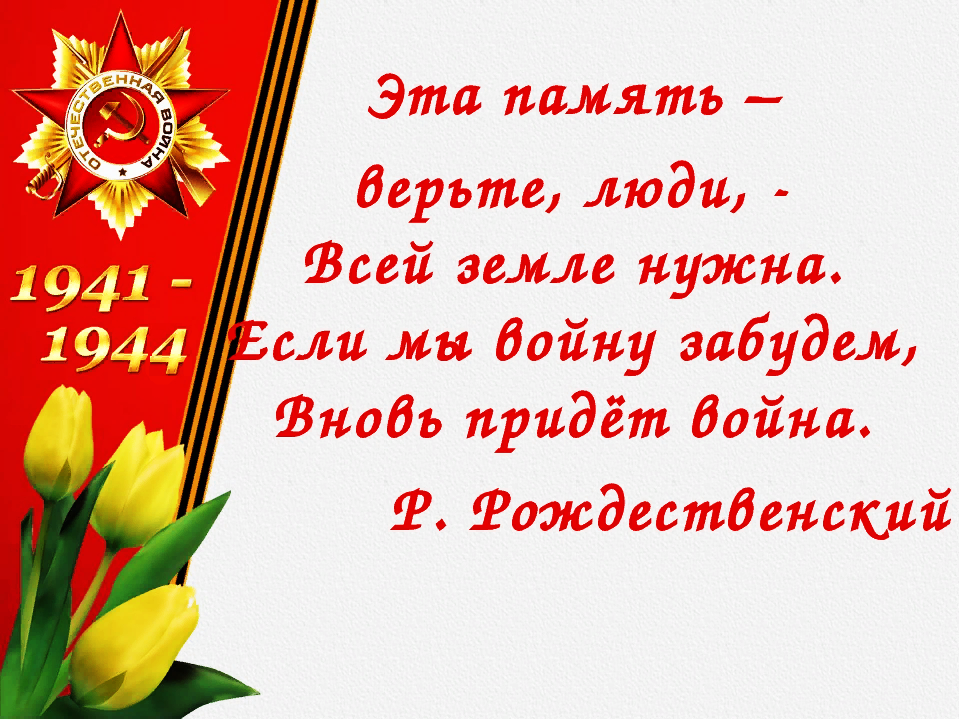